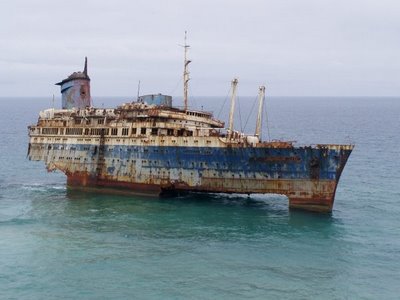 New Ship of State
Chapter 10
Population on rise

Mostly rural

Mostly E of Appalachian

Judged by outsiders

Trouble with Spanish and British along far frontier, trying to get them to abandon US
Growing Pains
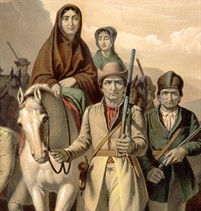 GW for Pres
Only pres ever unanimous

Some say did not seek office

Hero

Set up Cabinet
TJ: State
AH: Treasury
Knox: War
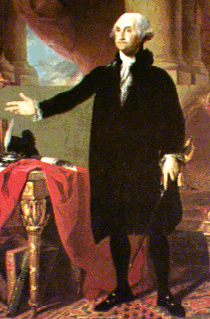 Bill of Rights
Did not want another convention, could lose everything

Madison wrote and directed through Congress

Gave specific powers to Fed and states to meet the needs of everyone

Passed around same time:
Judiciary Act 1789
Attorney General
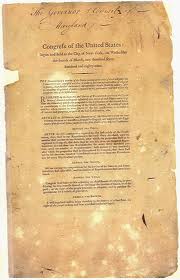 Hamilton
Smart, but cold
Loved US, but not us
Upper class fan
Make policy for upper class

Trickle down
Needed to get US to have good credit

http://www.youtube.com/watch?v=LBSuwa8mf9o
Hamilton Revives Public Debt
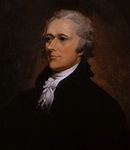 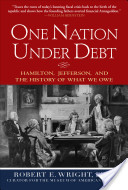 Fund at par: Pay off bonds at face value and with interest
People did not believe gov. would do so were selling to speculators
Shows people and other countries we pay debts


Assume all state debts: 21.5 million
States that owed a lot felt great, those that did not, were not thrilled
Make states feel responsible to gov
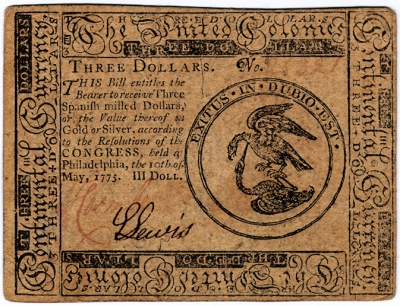 Custom duties…
Hamilton: Father of National Debt
National debt, national blessing
Tariffs and Taxes to get money to pay all this

First Tariff: 1789
Money and protection

Excise tax: ON WHISKEY!

Pay for debts
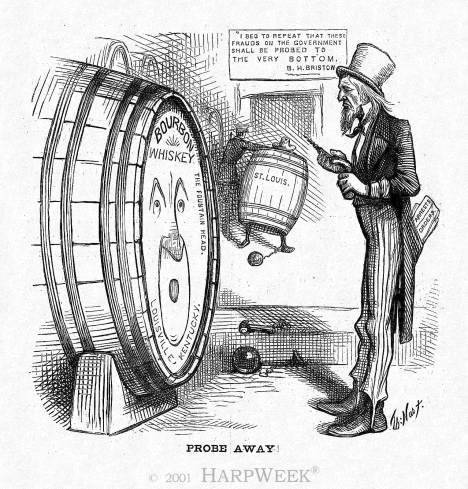 Jefferson Battles Bank
Bank of US
Model from England
Gov. owned stock in bank
Keep fed. Money there
Sound and stable national currency

Jefferson against: Not in Constitution
Strict vs. loose
AH says: Necessary and proper
1791: a go 20yr charter
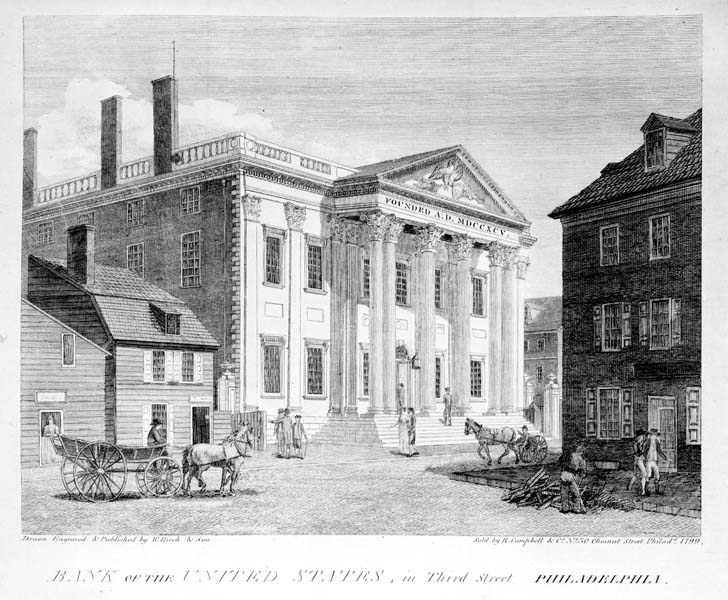 Mutinous Moonshiners
1794
SW Penn
Farmers hurt by tax
Torched buildings and tarred and feathered collectors
Tax collections come to a halt
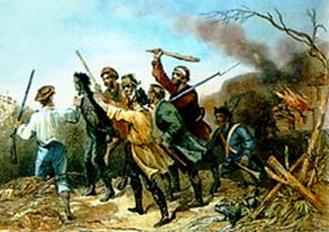 Washington summoned soldiers and led, Hamilton took last distance

Whiskey Boys dispersed

Federal Government showed would put down rebellions

Showed gov could work, TJ said brutal use of force
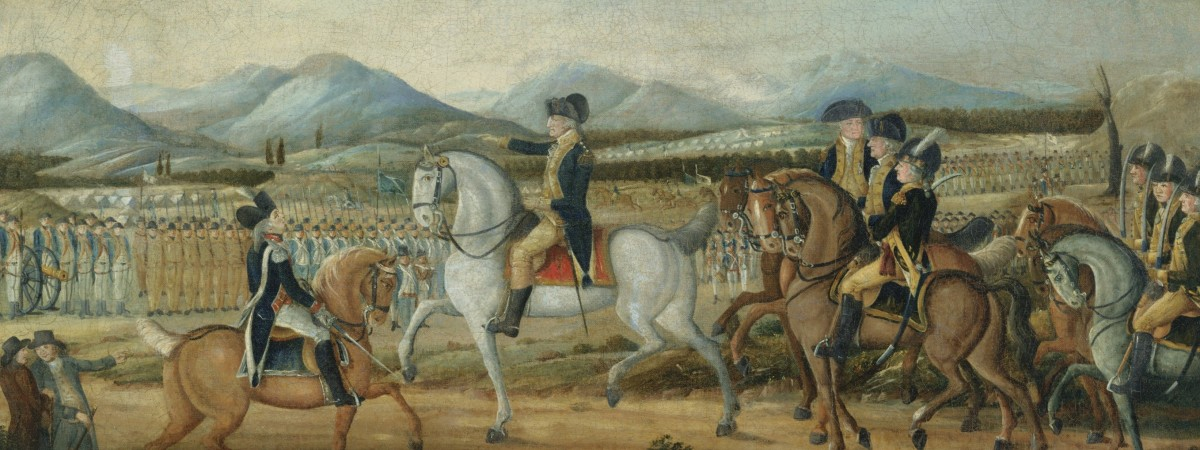 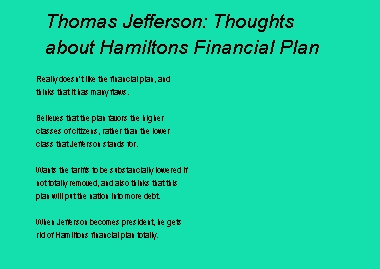 Hamilton’s plan: cornerstone of America’s financial system
Strengthened the government politically as well as financially
Established strong credit
Loose Construction
Anticipated the Industrial Rev
Report on Manufacturers

BUT…..
Jefferson opposition emerged due to  encroachments on states rights

Created something new
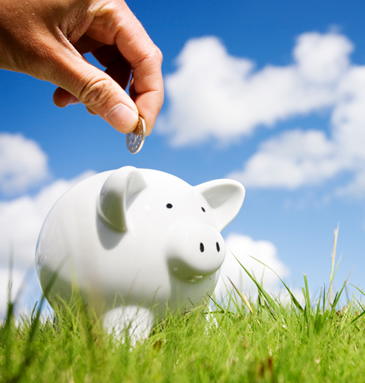 Founding fathers did not envision PParties
Organized opp. Seemed against unity

No national party had ever existed in US before
Factions had only existed on issues (kept in Congress)
But from now on, It is on!


1792-3
Hamilton Federalists
Jeffersonian Republicans
Two party system had begun
https://www.youtube.com/watch?v=pnCuwV29eBQ
Political Parties
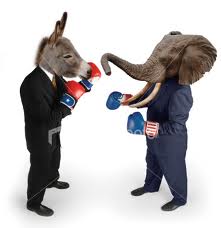 Federalists Vs. J. Republicanshttps://www.youtube.com/watch?v=_KnPB37YB7I
What class?

Support business or farm?

Favor Central or State gov?

View of the common people?

Leaders?

Linked to what country? 

Trusts/Distrusts
Emerged from Pre constitution party
Gov of upper class
Rich: had time to study issues
Intelligence, education, culture
Distrusted common people
Central government
Encourage business
Pro-British
Lived on Atlantic Seaboard
Adams, Hamilton, GW, Jay

Fed quotes:
John Jay: “Those who own the country should govern it” 
Democracy too important to be left to people!
Federalistshttps://www.youtube.com/watch?v=_KnPB37YB7I
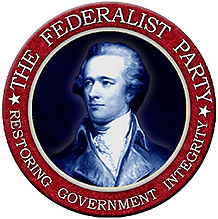 Rule of the people, gov. for the people
However: only those that could be literate enough to inform themselves and had land
Best govt. govn’d least

Appealed to middle class and underprivileged (Yeoman)
States should have power
Strict interpretation
National Debt: Curse
Agrarian
Freedom of speech
No tyranny
Pro French
TJ, Madison
Jeffersonians
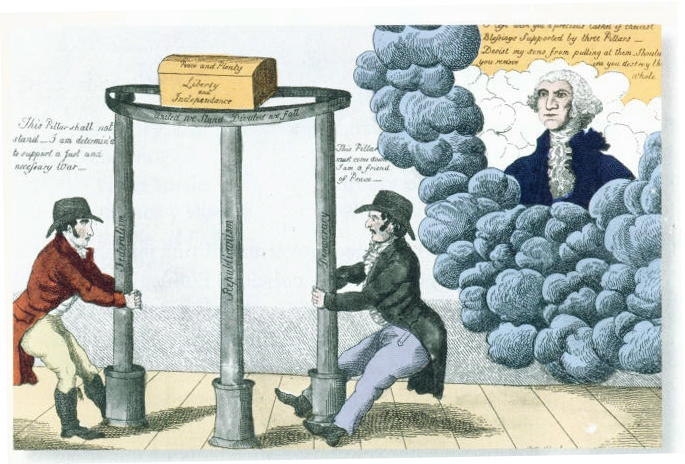 French Revolution
Single most important issue separating Feds and Republicans

Initial reaction to FR: everyone in US happy at first: Just like us

1792 France goes to war with Austria and Prussia: we support them

Then France said they were a republic: we were happy
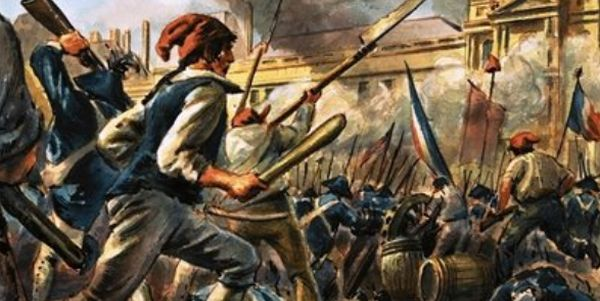 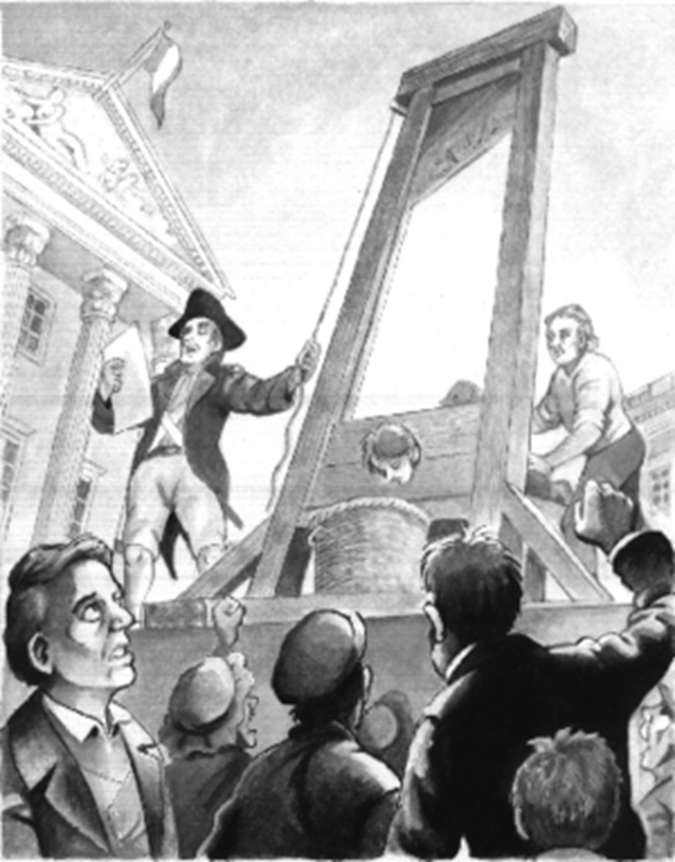 Then the Reign of Terror: We were not happy

King Louis XVI, wife, Marie Antoinette beheaded

Jeffersonian said bloodshed bad, but oh well

Feds worried about their necks

Becomes world war

Brits in war: need allies
GW and Neutrality
US obligated to help France under Franco-American treaty 1778
Jeffersonian (not TJ) party said we must honor
GW wanted to avoid war
US weak
TJ and AH agree

Neutrality proc: 1793
US neutral in war
Warned US to be impartial to both sides
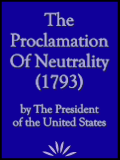 Jeffersonian party mad, even though TJ gets it

French send Genet
Tries to get US profiteers into war
Didn’t think Neutrality act reflected US true feelings
Tried to bypass GW

GW demanded w/drawl
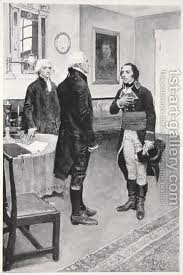 America and France benefitted from neutrality
If we were in war, we would have been blockaded, and no goods to France in W. Indies
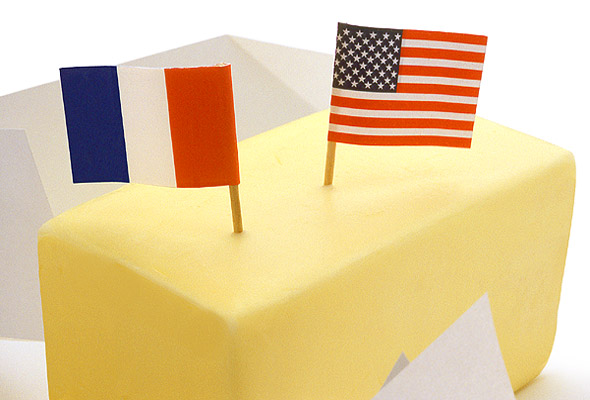 Needed to ease tension with Brit
Brit had been harassing frontier
Stirred up natives

We were losing battles against Natives with British support

Until in 1794 Miami’s loss at Fallen Timbers
were not sheltered by Brits, signed Treaty of Greenville
Gave up land in NW

Besides Native issues:
Brits Took our ships
Impressed our men
Embroilments with Britain
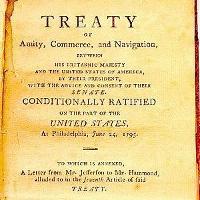 Jay’s Treaty/Farewell
Feds not want to go to war
We were in business with Brits
TJ wants embargo on Brit

Jay sent, TJ feared Jay, but Hamilton gave Brits our secret, Jay could not stand up to Brits
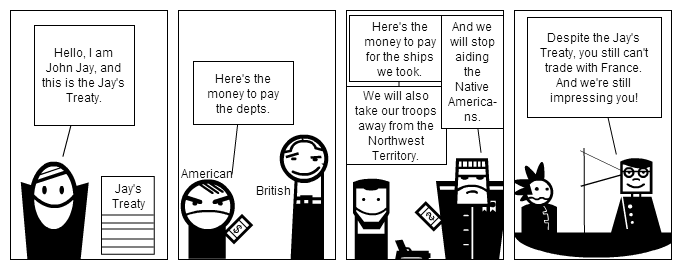 Provisions
Brit promised to remove fort
Would pay for damage from lost ship
Did not say anything about future impressments

US had to pay debts (many from S)
South felt betrayed N got paid, but they did not
S would be taxed to pay debt, but not get the money

War was averted
Senate barely approved
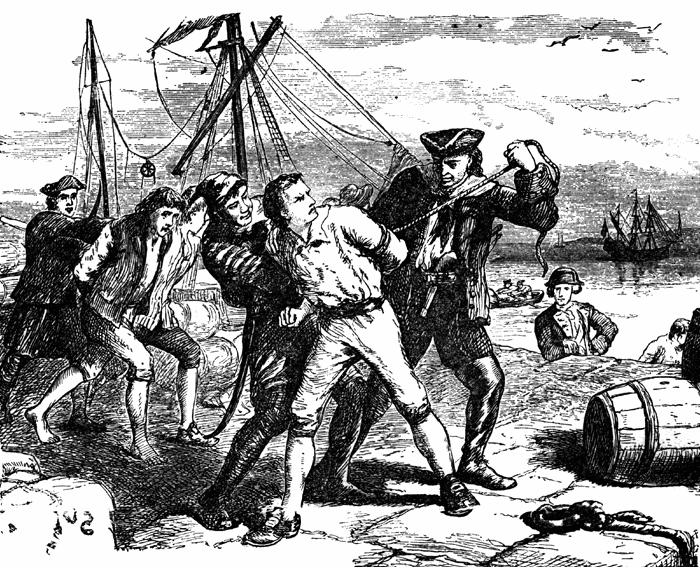 Pinckney 1795 (still part of Treaty/Farwell)
Byproduct of Jay’s treaty
Did want us being best buddies with Brits

Normalized relations with Spain
Free navigation of Miss
Right of Deposit at NO
Gave over large area of FLA
31st pll border
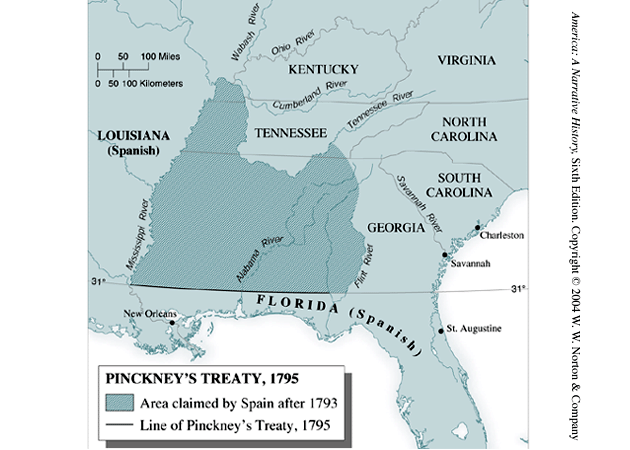 GW farewell
2nd term: Unanimous again
Federalist
Did not accept 3rd term
Tired and ready to go home
Farewell address
2/3 domestic
Warned against foreign alliances (for too long)
Isolationism for next 100 years
GW kept us out of wars
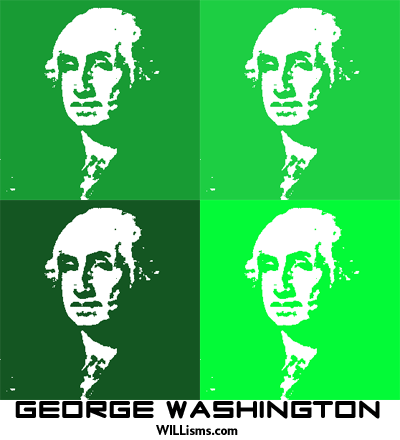 GW precedents
Cabinet
Relying on
Picking
Two term
Selecting Chief Justice outside of SC
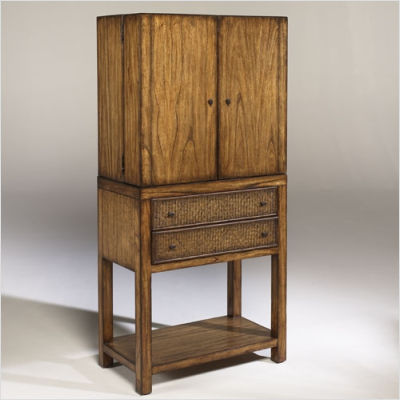 John Adams Federalist
TJ : Repub
Some mudslinging
Separate taverns!

Adams wins
TJ VP
Had to fill GW’s shoes
JA Hated by Hamilton (Same party!)
Adams becomes President
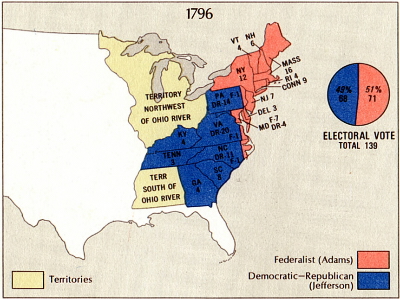 War with France
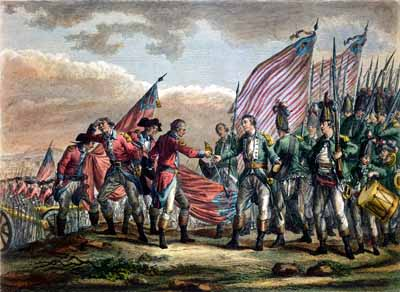 First issue:

French had condemned Jay treaty

French warships seize 300 ships

Threatened our envoy
Adams sends new envoys

Met by x, y, z

US refuse to pay bribe

When Marshall came home he was a hero for saying no

War fever
https://www.facebook.com/MrBettsClass/posts/948418795199800
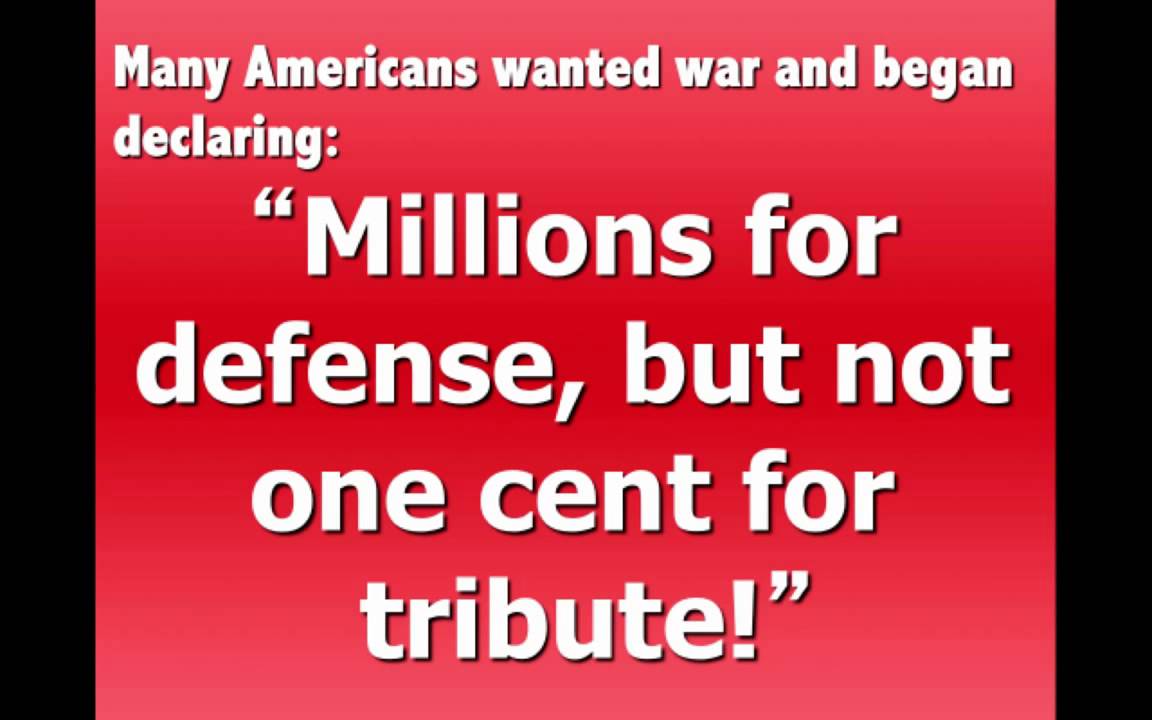 Naval Dpt created
Only had a 3 ship navy
Marines established
Army raised

Suspended trade with France

2.5 years of undeclared fighting
Mostly in WIndies
Privateers and Navy

Were we going to war?
Unofficial fighting
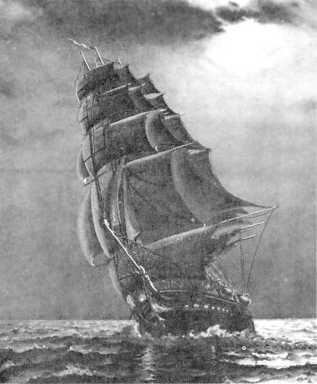 France wants Peace

Did not want another enemy
Adams shocked Feds by sending new Foreign minister
AH and Feds mad
TJ and Jeffs  happy
Convention of 1800 
negotiated with Napoleon
End Franco-American

US pay some damage
Major war missed
Louis purchase door opened
Adams felt best achievement
Adams puts Patriotism…
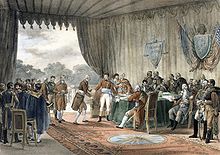 Federalist Witch Hunt
Feds pass laws to limit Jeffs

Alien Acts
Most immigrants siding with Jeffs
Feds going to raise citz to 14 yrs
Pres. Deport if needed
Get rid of problems (Genet)
Get rid of Brits
Never enforced, but many left
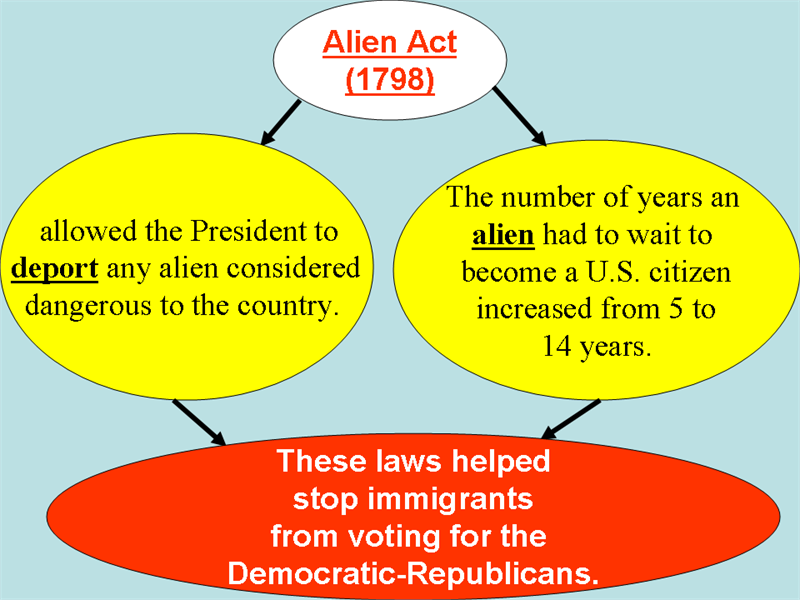 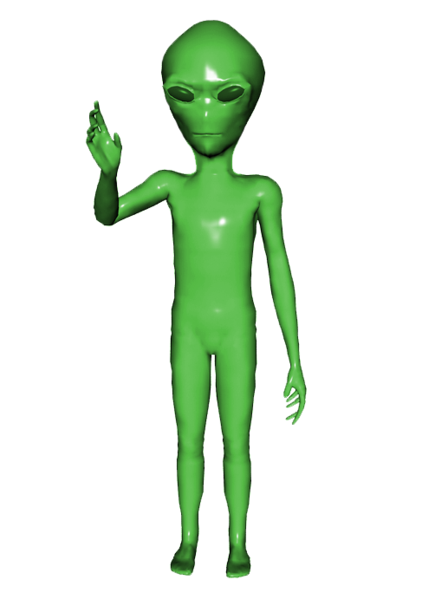 Sedition
Cannot impede govt. or accuse agents falsely

Vio of 1st
10 jeff editors brought to trial and convicted
Expired in 1801 on Adams leaving
Could not be used against them

Popular support, anti French
Feds win big in off year Congress elections
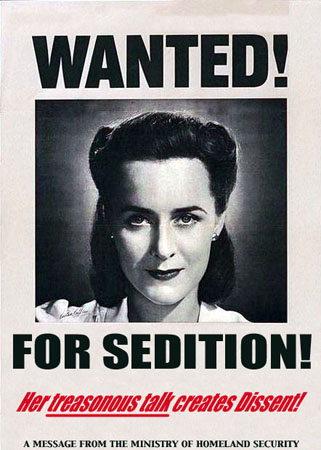 Vg and KY Reso
Jefferson and Madison write
Secret
States could nullify
Compact Theory
From Locke
States could decide whether constitutional
No states passed VG or KY so went away
Feds said job of SC to decide constitutionality not states
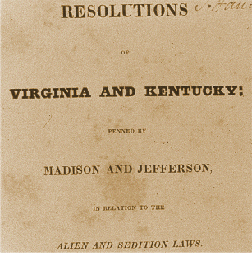 Federalist Legacy
Hamilton’s Financial plan
GW’s precedents
No war
No anarchy
Two party system
Westward expansion

BE FAT
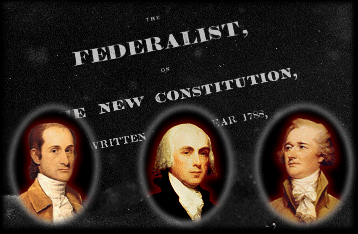 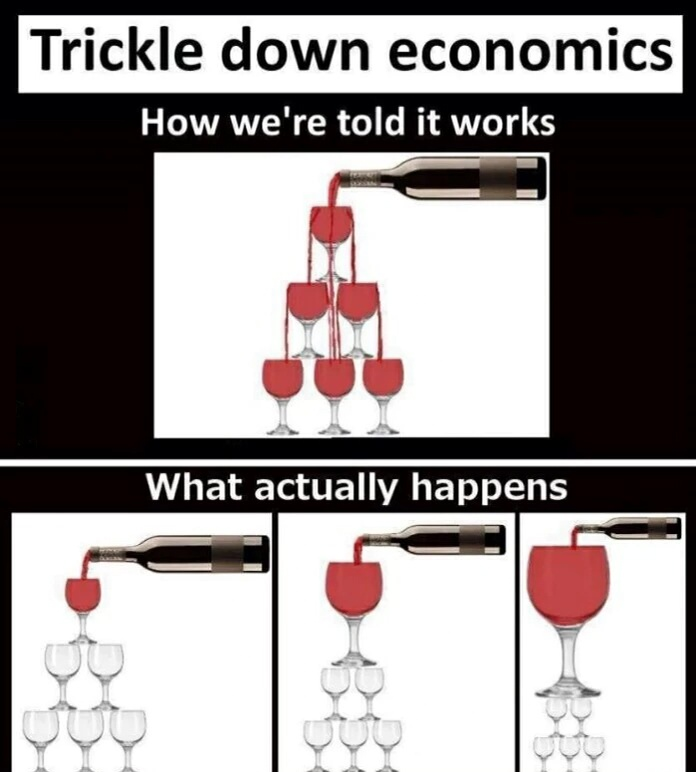